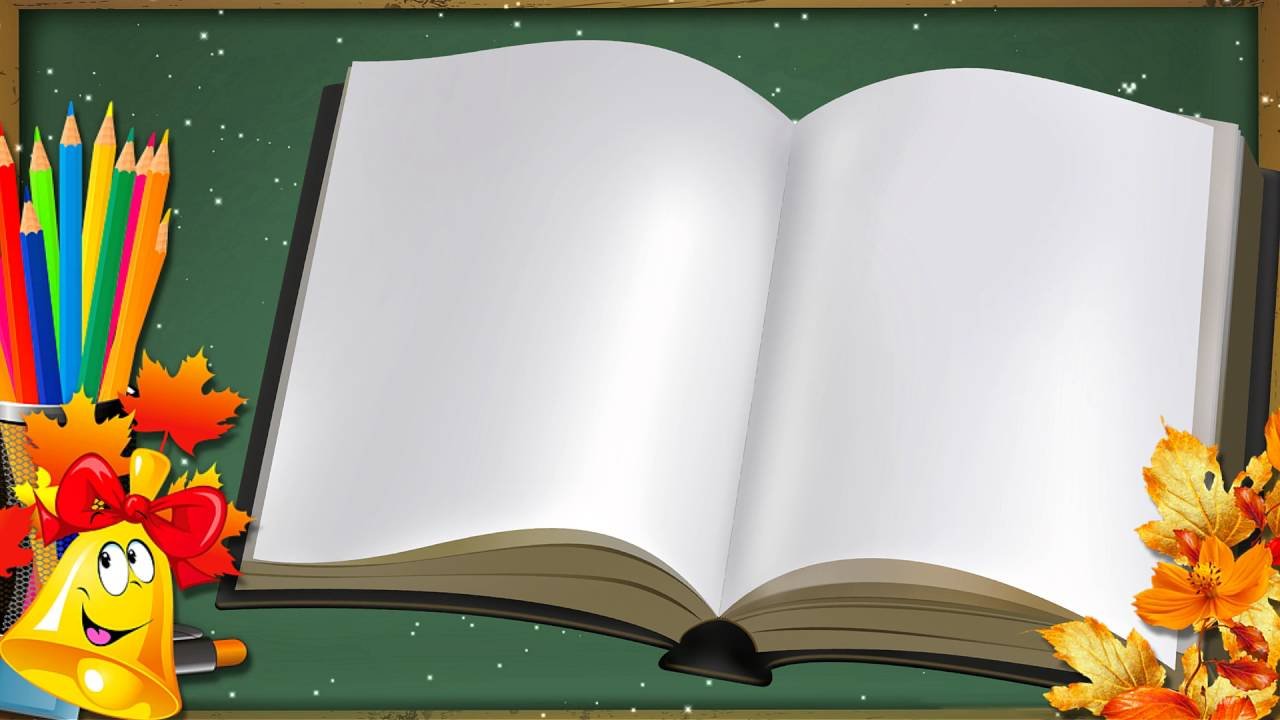 МУНИЦИПАЛЬНОЕ БЮДЖЕТНОЕ ОБЩЕОБРАЗОВАТЕЛЬНОЕ УЧРЕЖДЕНИЕ 
«СРЕДНЯЯ ШКОЛА № 16 ГОРОДА ЕВПАТОРИИ РЕСПУБЛИКИ КРЫМ»
Технология развития критического мышления на уроках литературного чтения в начальной школе.
Подготовила:
МОЖАРОВА  Инна   Николаевна
учитель начальных классов
Евпатория  2020 г.
«Критическое мышление развивается в проблемной ситуации, когда ребенок сам «собирает» понятия о предмете.»
Л. С. Выготский
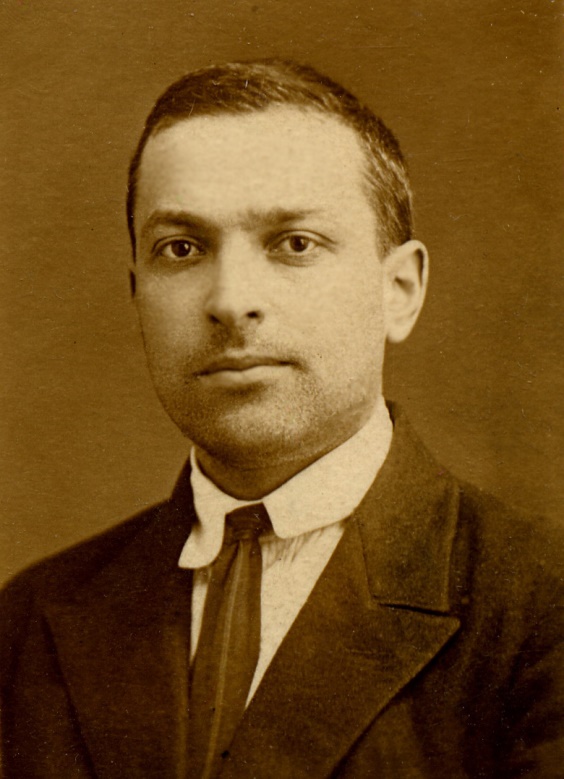 Как повысить мотивацию к обучению у современных школьников?
Как вовлечь учеников в образовательный процесс?
Как научить учиться?И можно ли научиться мыслить более эффективно?
Данная технология предполагает использование на уроке трех этапов (стадий): стадии вызова, смысловой стадии и стадии рефлексии

   1 этап - «Вызов» (ликвидация чистого листа). Ребенок ставит перед собой вопрос «Что я знаю?» по данной проблеме.
   2 этап - «Осмысление» (реализация осмысления).На данной стадии ребенок под руководством учителя и с помощью своих товарищей ответит на вопросы, которые сам поставил перед собой на первой стадии (что хочу знать).
   3 этап - «Рефлексия» (размышление).
Приёмы развития критического мышления на уроках  литературного чтения:

чтение с остановками;
работа с вопросниками;
создание викторины на основе изученного материала, кроссвордов;
мозговой штурм;
создание «тонких» и «толстых» вопросов;
таблица «Знаю, узнал, хочу узнать»;
«Дерево предсказаний»;
кластер « Гроздья»;
синквейны.
Таблица 
«тонких» и «толстых» вопросов
Таблица 
«Знаю, узнал, хочу узнать»
Таблица 
«Знаю, узнал, хочу узнать»
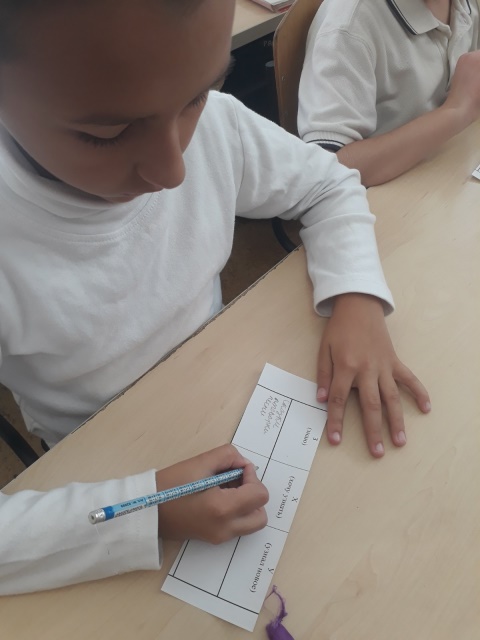 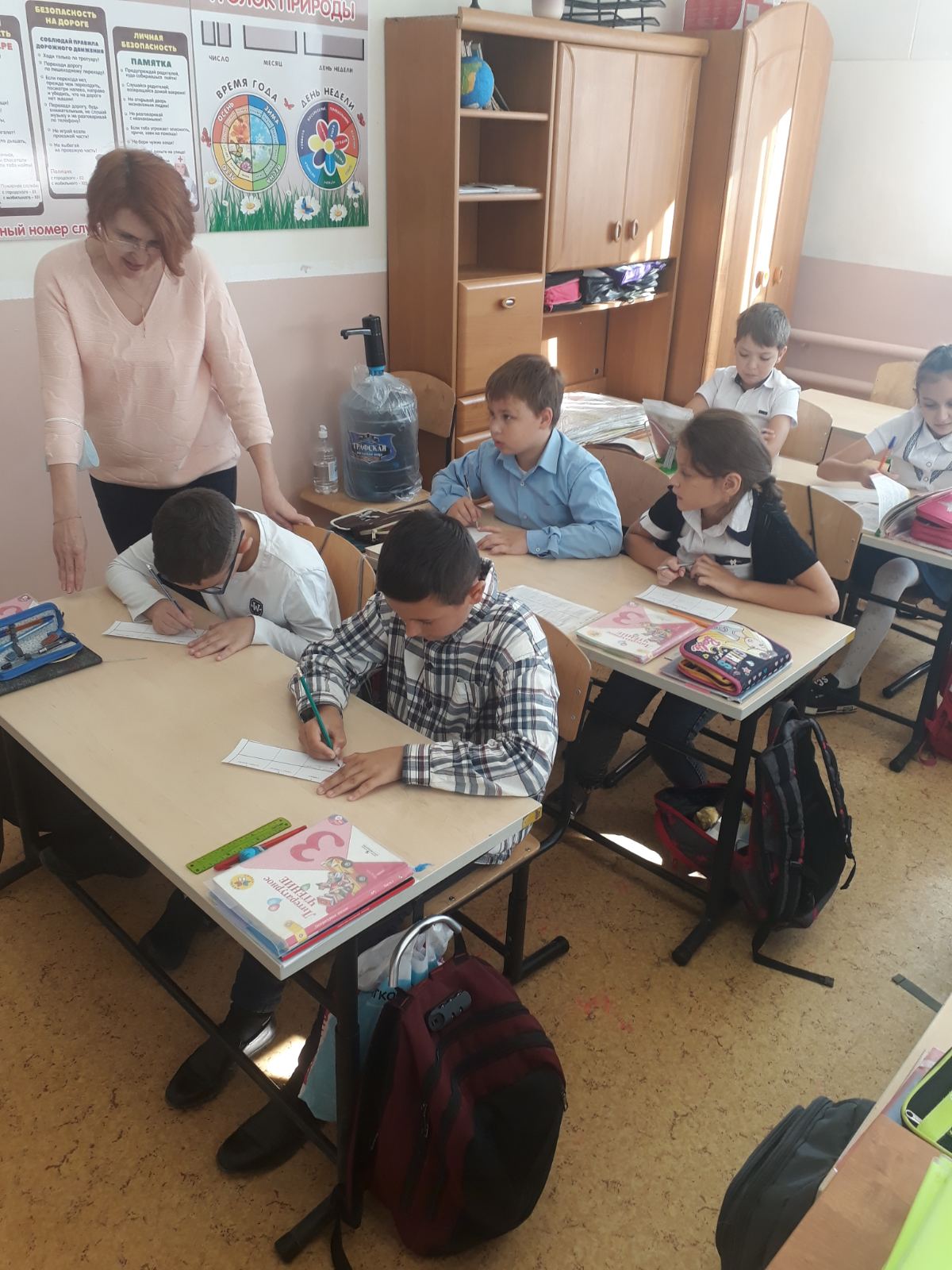 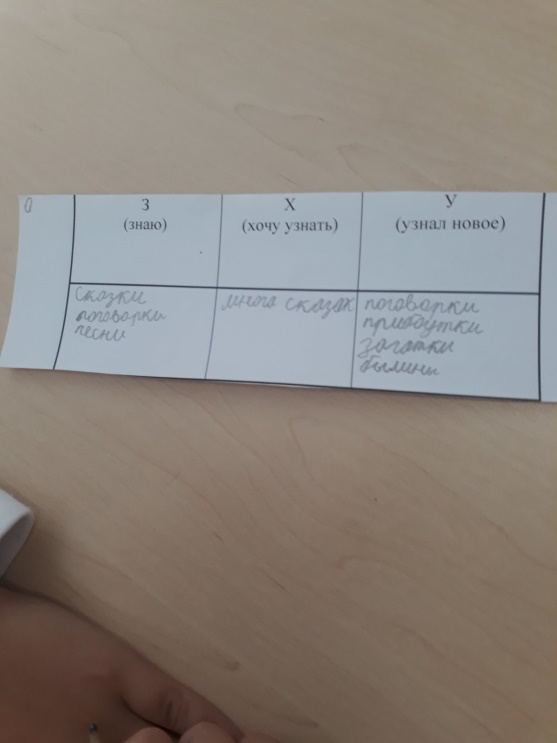 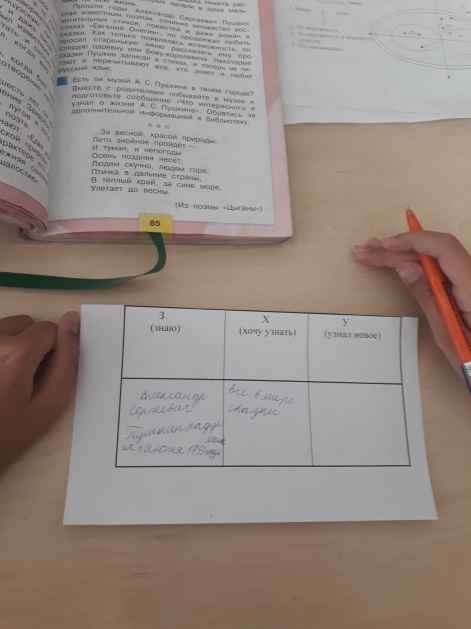 «Дерево предсказаний»
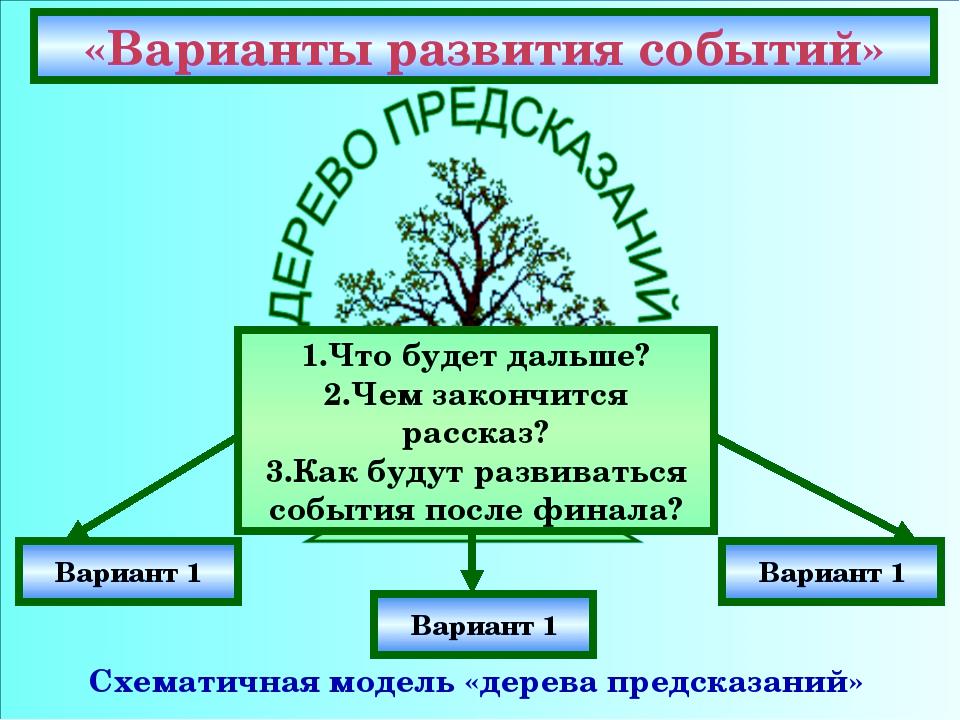 Кластер « Гроздья»
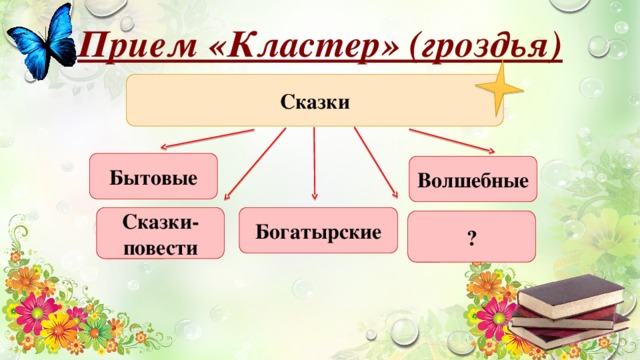 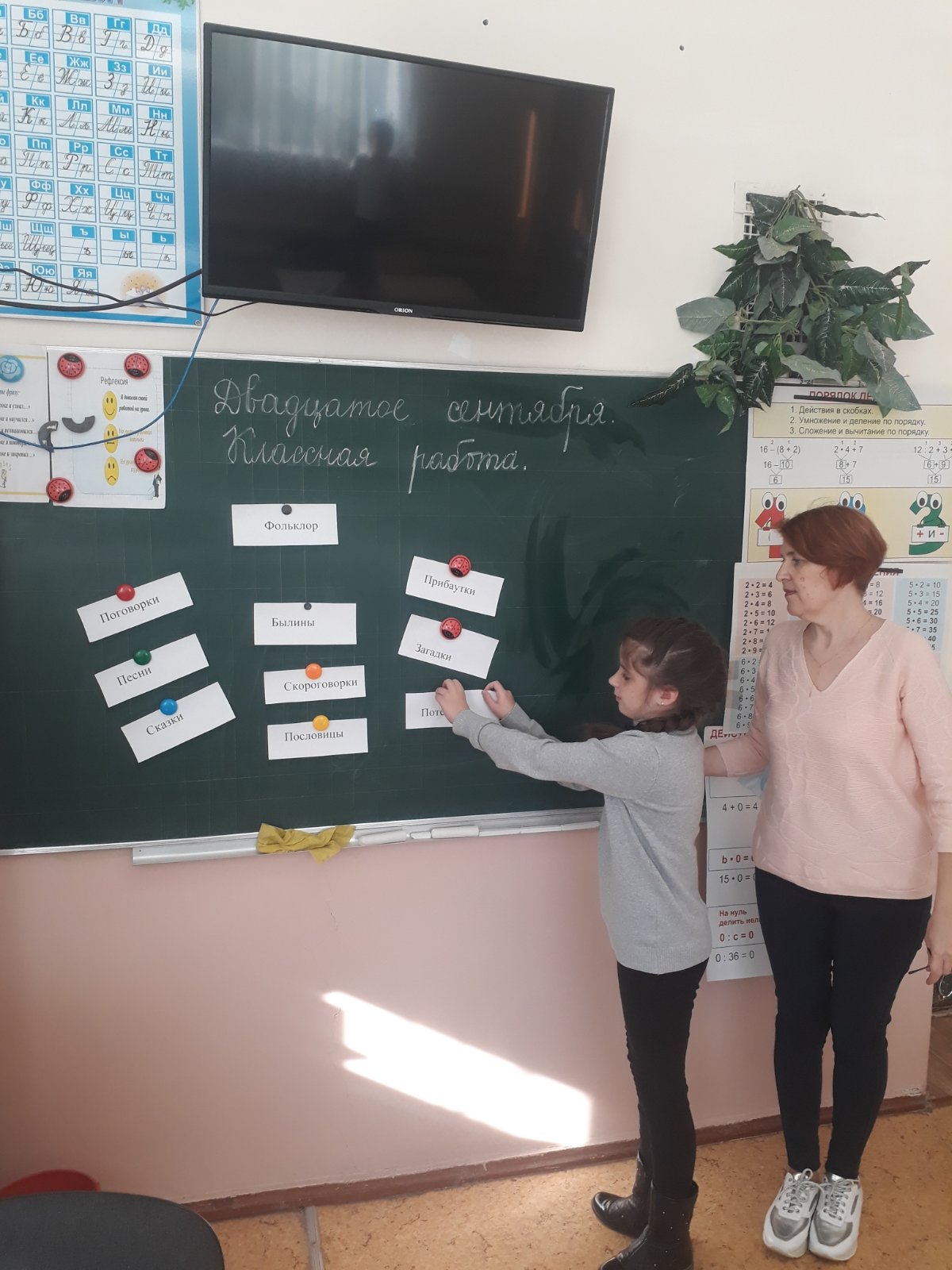 Кластер « Гроздья»
«Синквейн»

1. Имя существительное, выраженное одним     словом. (Сказка). 
2. Описание темы именами прилагательными.        (Волшебная, бытовая).
 3. Описание действия. (Читать, пересказывать, учить).
 4. Фраза, выражающая отношение автора к теме. (Сказка – ложь, да в ней намёк). 
5. Слово – синоним. (Фантазия, выдумка).
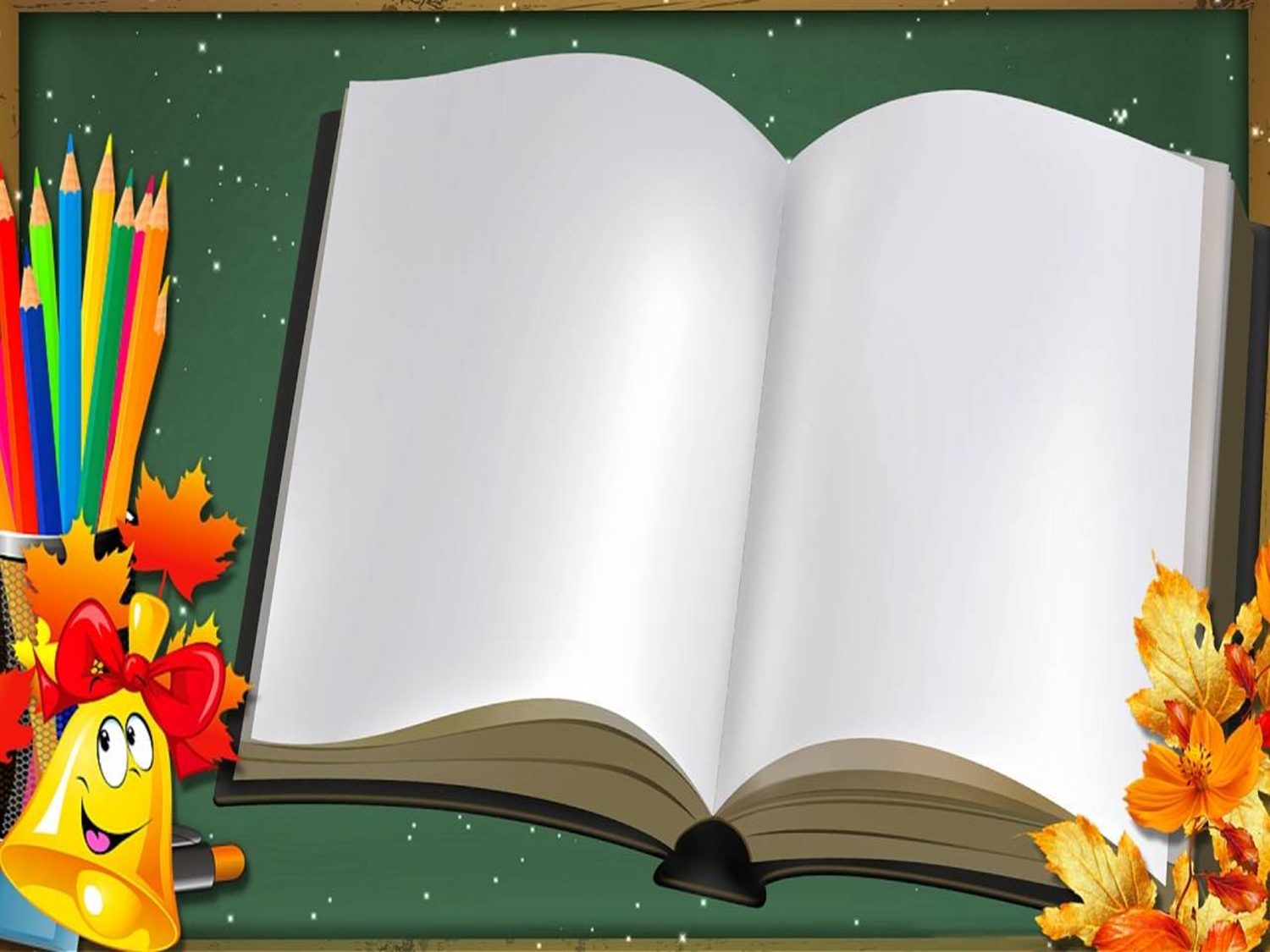 Спасибо за внимание!